Танцы, танцы, танцы
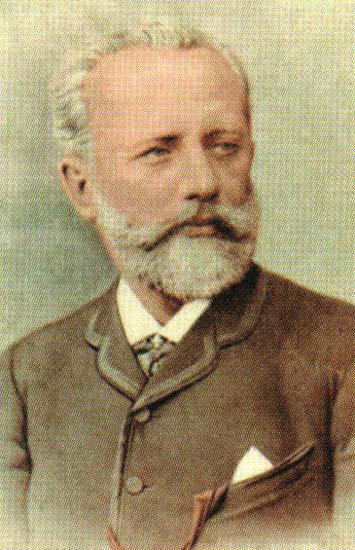 П. И. Чайковский «Детский альбом»
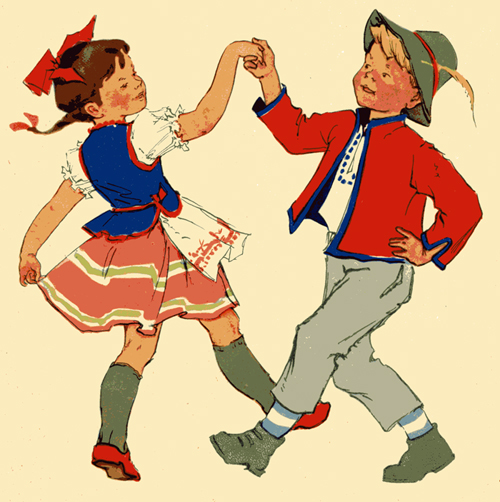 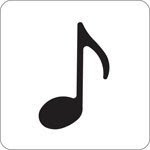 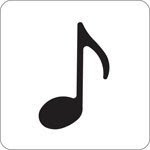 Чешский танец «Полька»
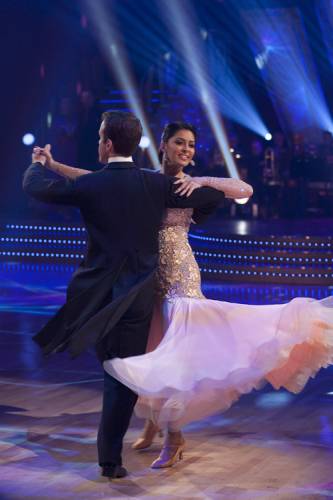 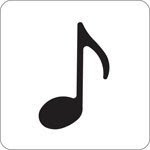 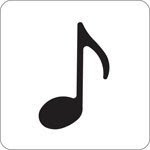 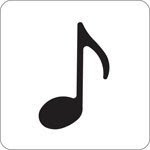 Ц «Вальс»
Танец «Вальс»
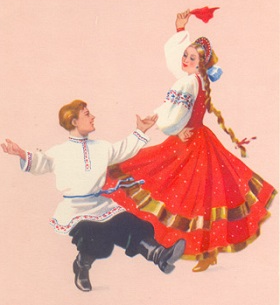 Русский народный танец 
«Камаринская»
Песенка-чудесенка
Песенка-чудесенка
Повстречалась с вами.
Песенка-чудесенка
С добрыми словами.
Припев:
Улыбнулась песенка,
Стало веселей.
Улыбнулась песенка
Улыбнитесь ей.
2. Песенку-чудесенку
    Разучите с нами,
    Песенку-чудесенку
    Напевайте с нами.
3. Песенка-чудесенка
     2 весёлых слова.
     Песенка-чудесенка
     Всем помочь готова.